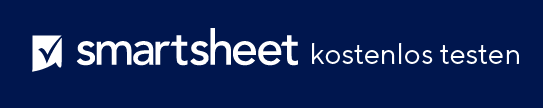 VORLAGE FÜR BAUPROJEKTUMSETZUNGSPLAN
PROJEKTNAME
PROJEKTLEISTUNG
Text eingeben
UMFANGSANGABE
Text eingeben
VORLAGE FÜR BAUPROJEKTUMSETZUNGSPLAN
PROJEKTZEITACHSE TABELLARISCH
MEILENSTEIN
GEFÄHRDET
DEM PLAN VORAUS
PROJEKTZEITPLAN
PROJEKTBERICHT
KOMMENTARE